薬 用 植 物 学
薬になる植物の科学

植物の分類・学名と形態分類の基礎(2)と系統分類

薬学部　木下　武司
植物形態留事項(3)
５．果実の形態
果実の分類
種子の形態
花と種子の相関
花と果実の相関
果実の分類(1)
１．果実を構成する器官による分類
A．真正果実
子房だけから構成される果実
B．偽果
子房と子房以外から構成される果実
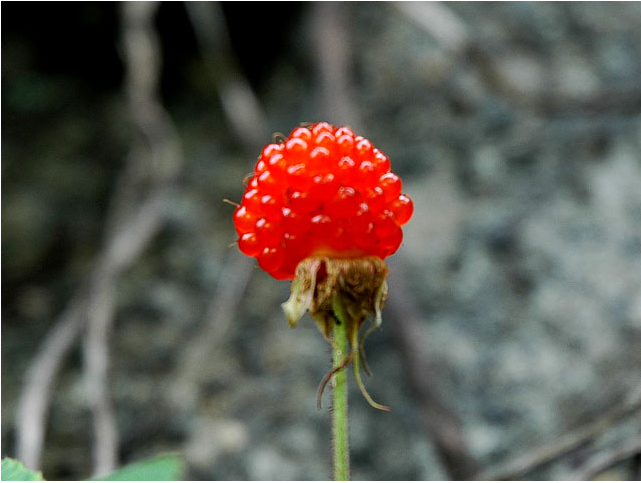 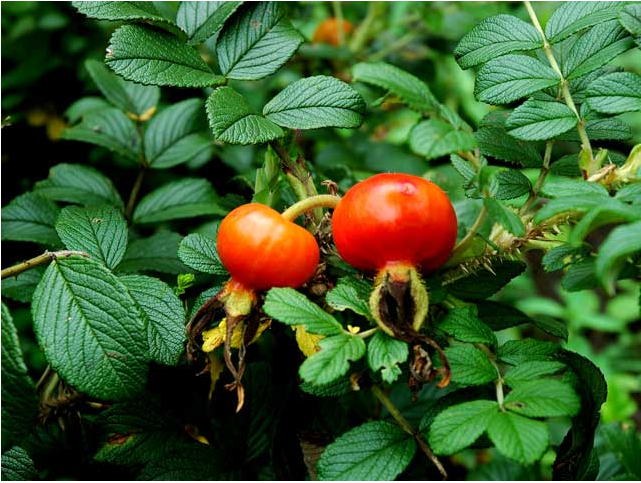 クサイチゴ
ハマナス
果実の分類(2-1)
2．花と子房数による分類
A．単花果
単　果
一つの子房から生ずる果実
集合果
多心皮分離めしべをもつ花から生ずる果実
B．多花果
集合花から生ずる果実
複　果
果実の分類(2-2)
クサイチゴ
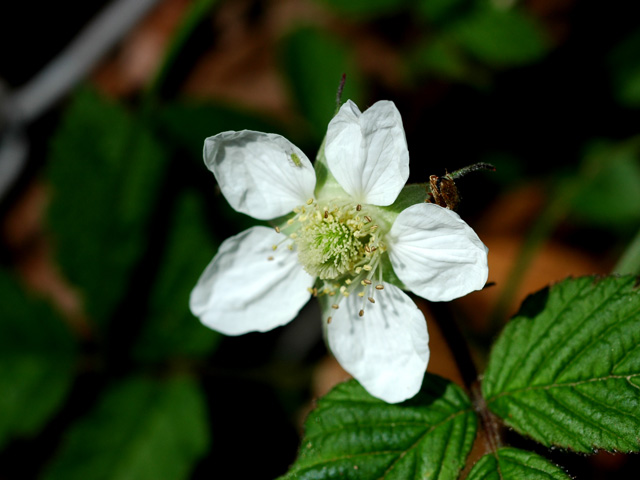 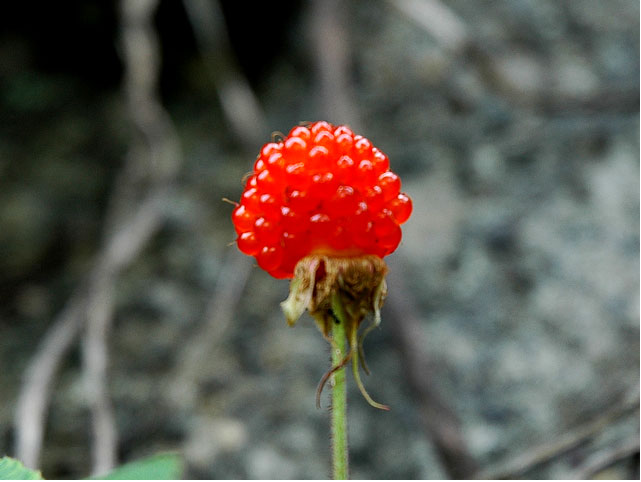 集合果
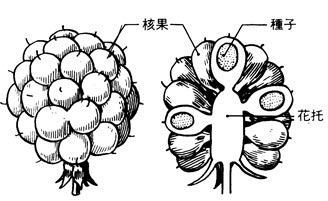 キイチゴ状果
果実の分類(2-3)
ハマナス
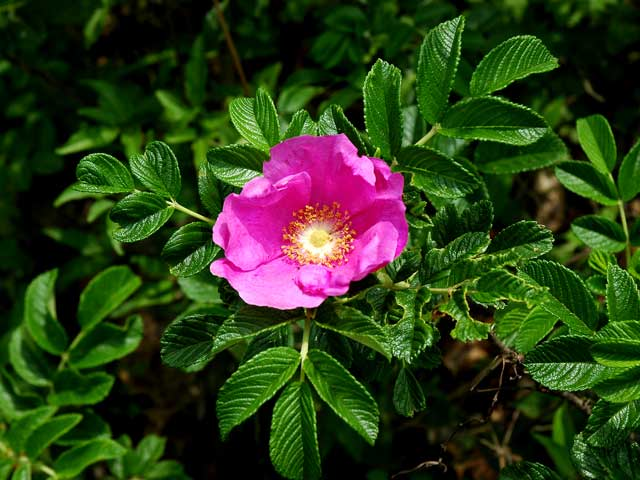 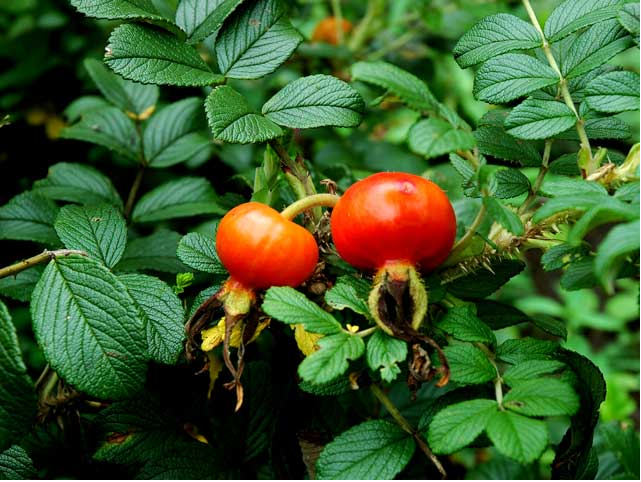 集合果
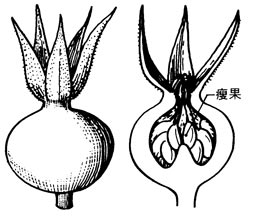 バラ状果
果実の分類(2-4)
ヤマグワ
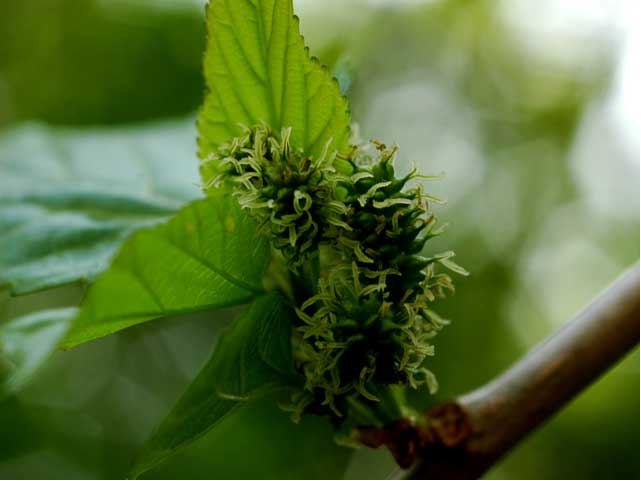 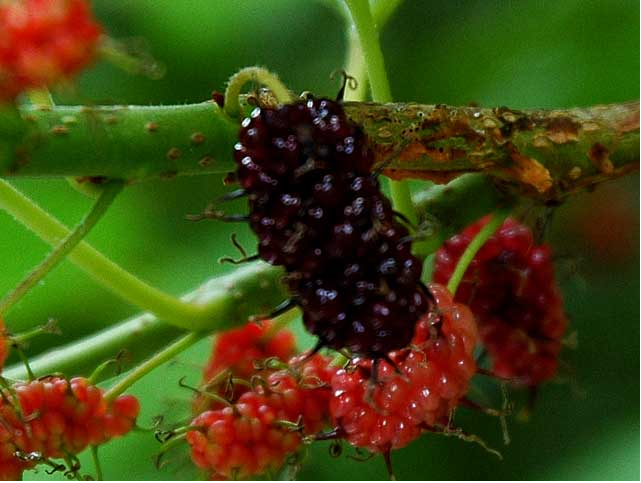 複　果
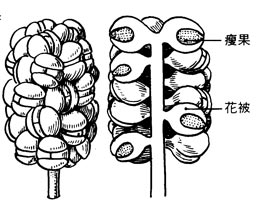 クワ状果
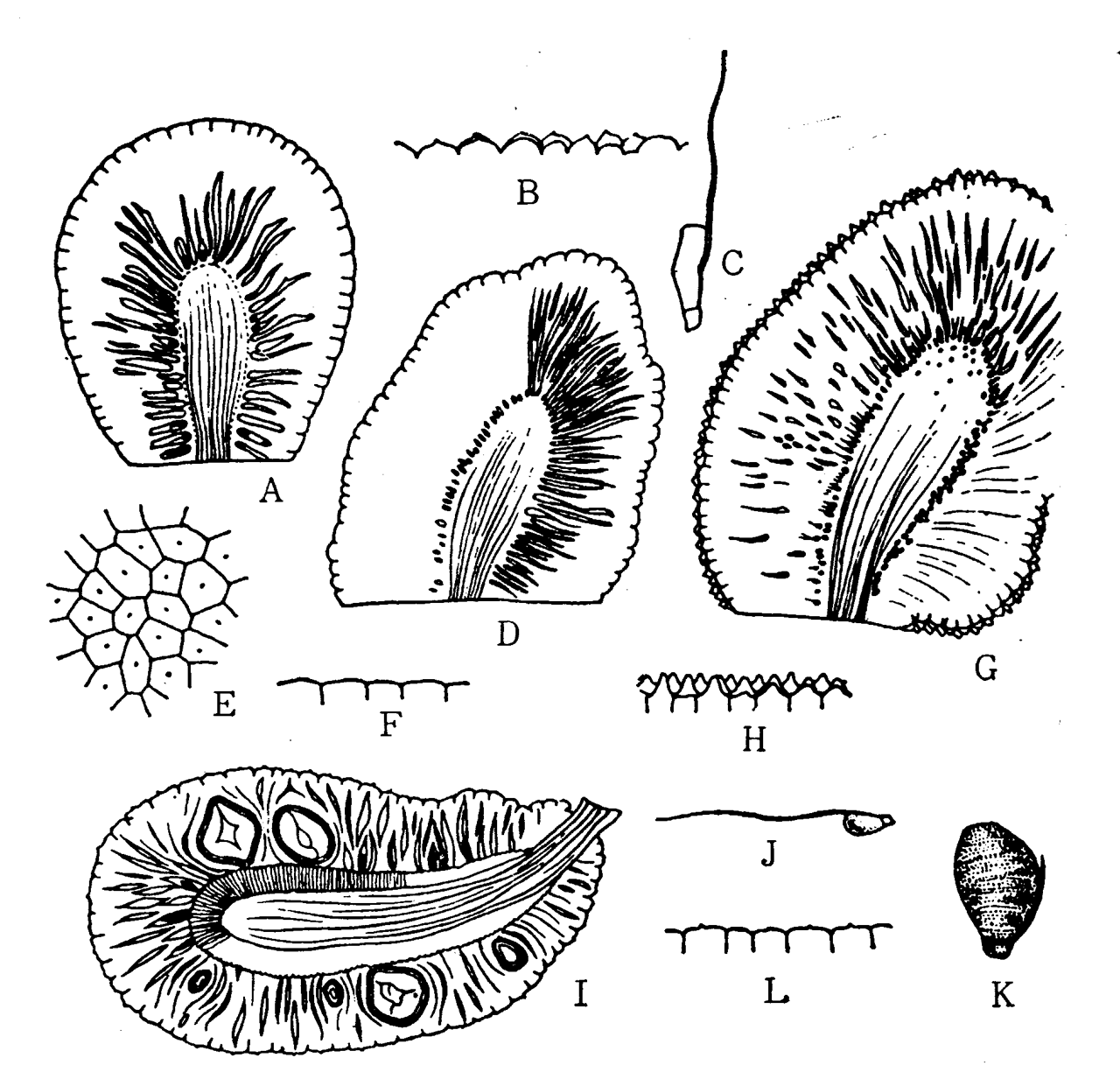 果実の分類(2-5)
クワ科熱帯果実
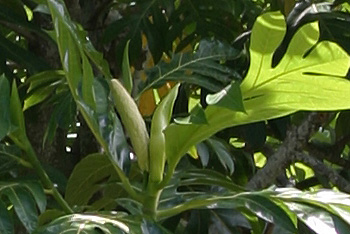 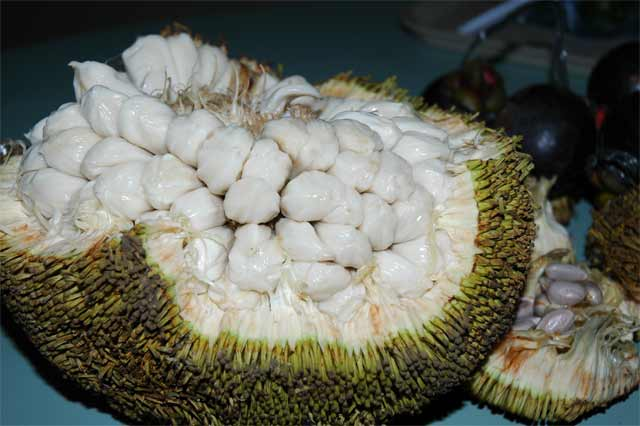 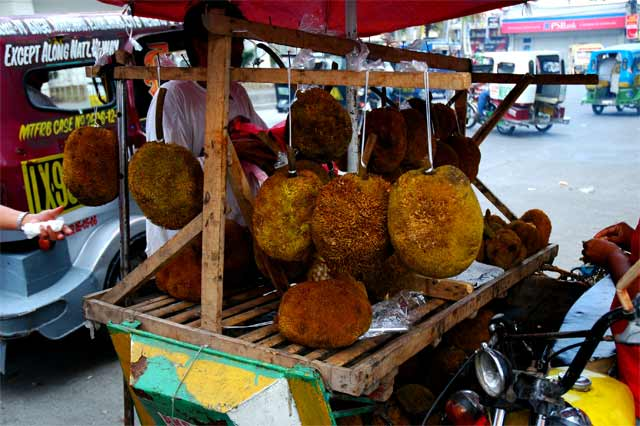 複　果
Artocarpus odorassimus
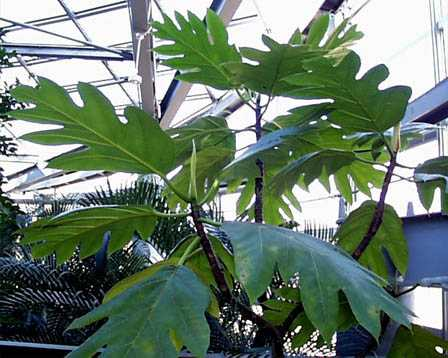 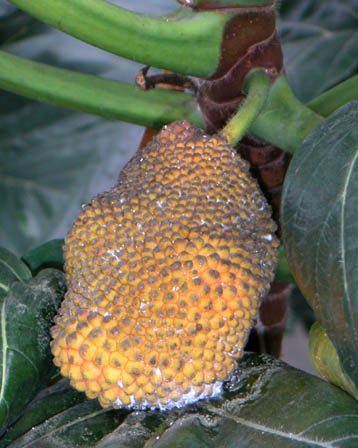 Artocarpus altilis
果実の分類(2-6)
アカマツ
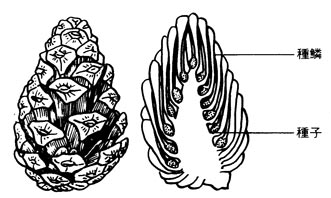 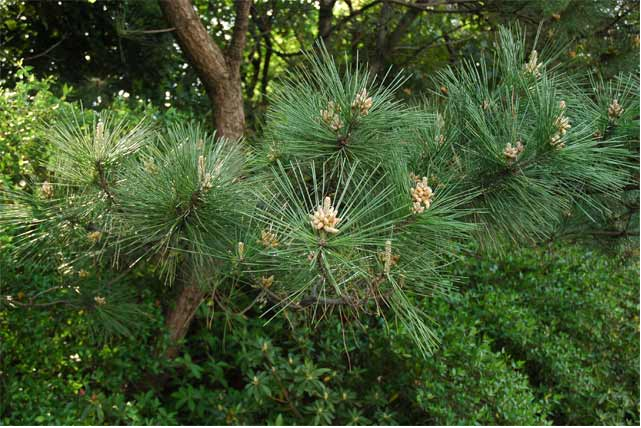 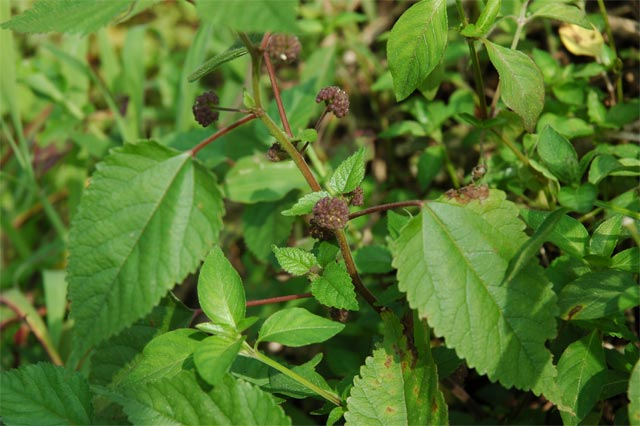 集合花、複果はクワ科に共通する特徴
毬　果
複　果
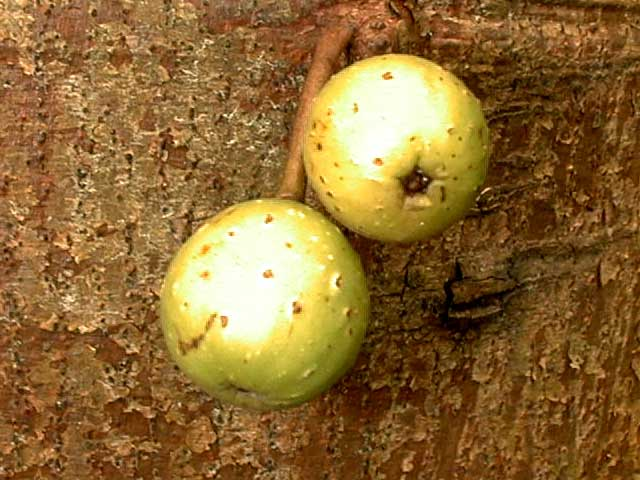 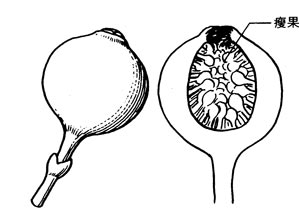 クワクサ
クワ科イチジク属
イチジク状果
果実の分類(3-1)
３．果皮の性状による分類
成熟果実の果皮は乾燥する
A．乾果
閉　果
成熟しても果皮が裂開しない
堅果、痩果、穎果、翼果、双懸果
裂開果
成熟すると果皮が裂開する
豆果、袋果、さく果、孔さく果
分裂果
多室子房果実で分果する
節ざや果
果実の分類(3-2)
閉　果
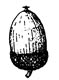 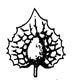 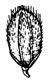 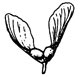 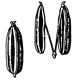 痩果
穎果
翼果
双懸果
堅果
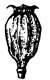 裂開果
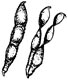 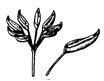 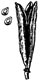 袋果
さく果
孔さく果
豆果
分裂果
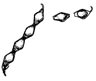 節ざや果
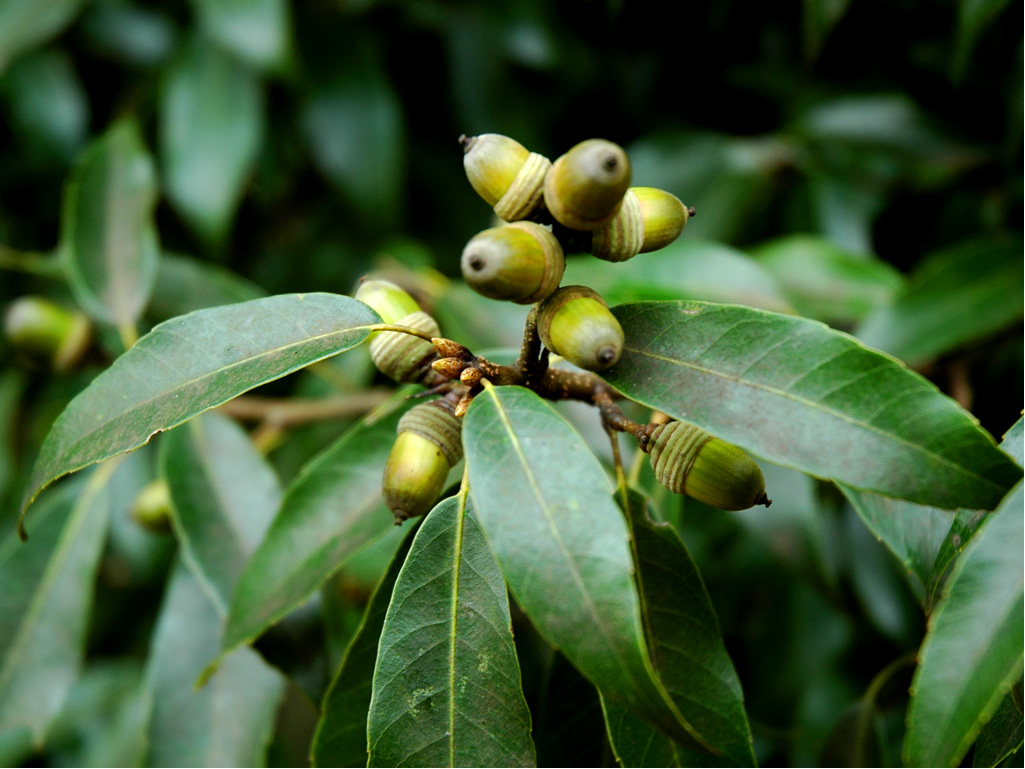 シラカシ
堅　果
エゾノギシギシ
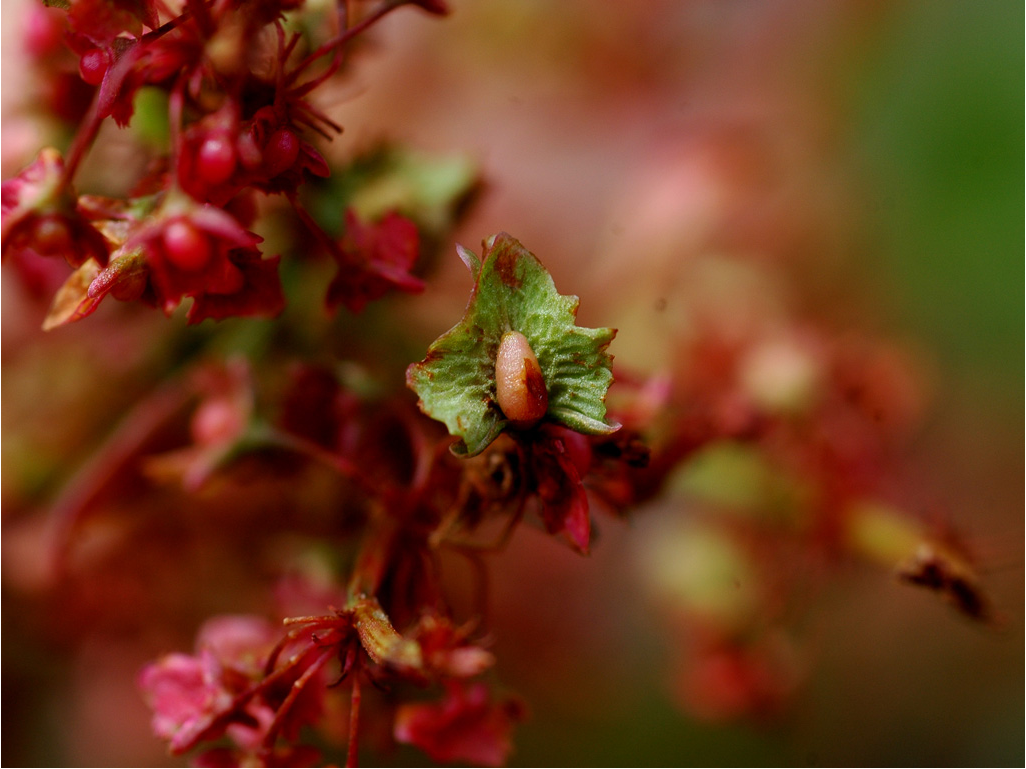 痩　果